Income Protection
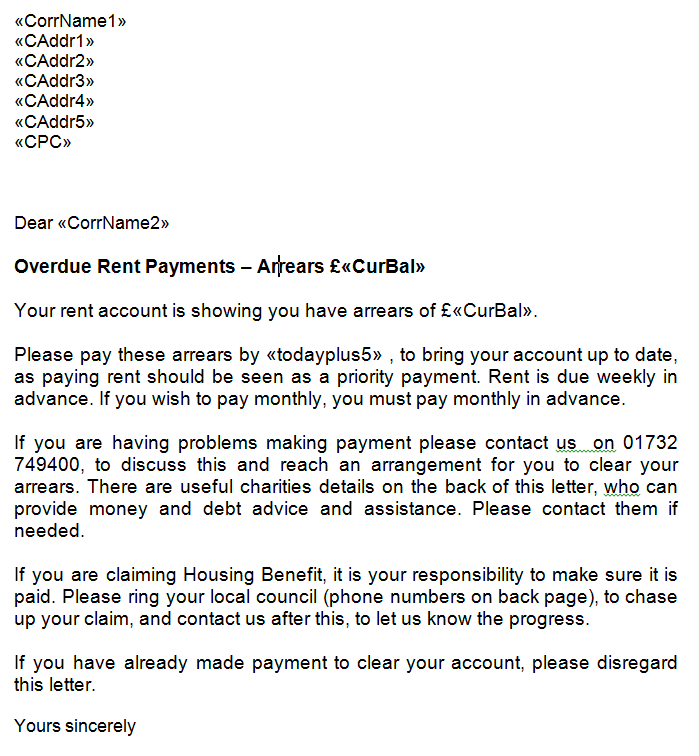 [Speaker Notes: Old letter]
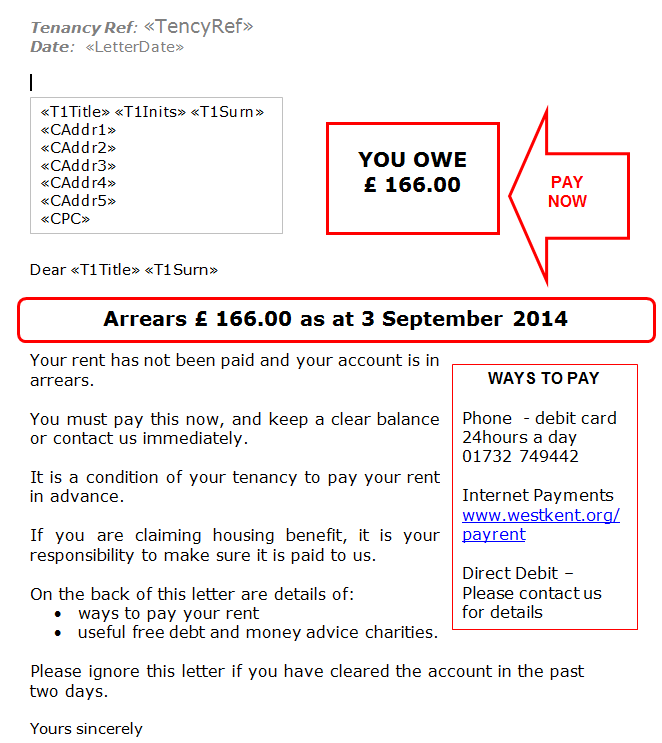 [Speaker Notes: Changed names on bottom as arrears progression escalates]
Heather Day
Heather.day@wkha.org.uk
01732 749417